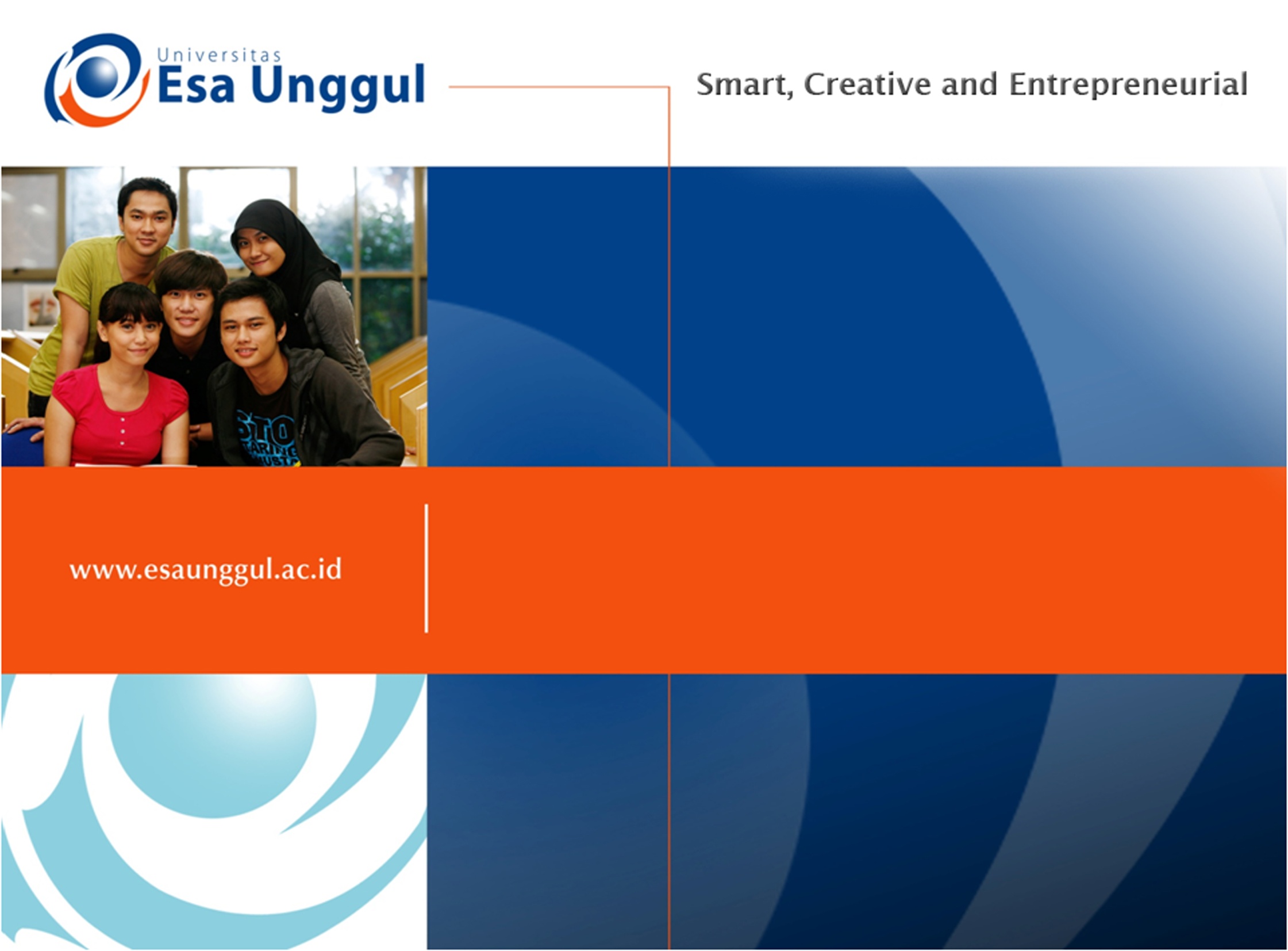 REVIEW
PERTEMUAN-7
NOVIANDI
PRODI MIK | FAKULTAS ILMU-ILMU KESEHATAN
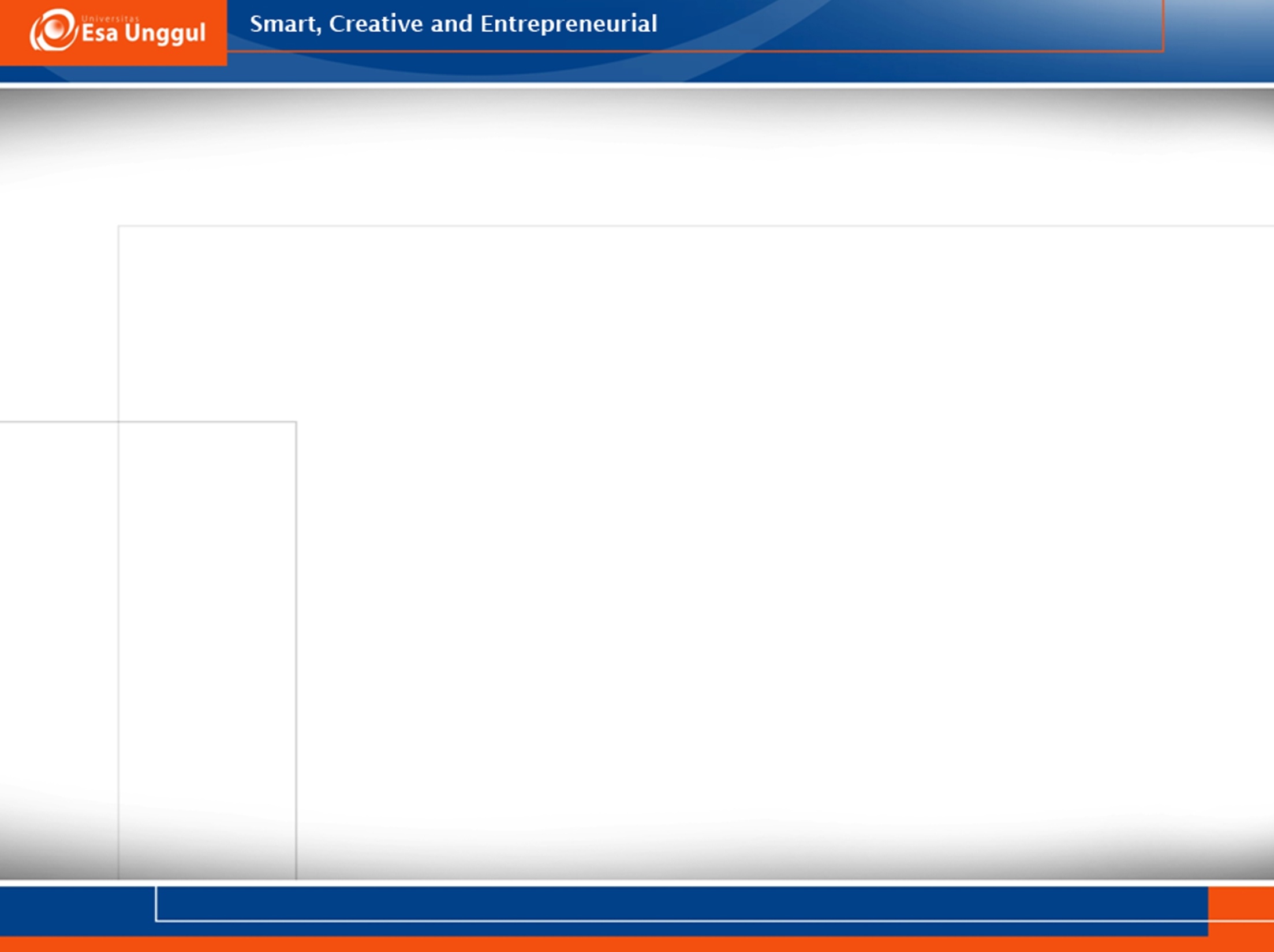 Konsep Dasar Interoperabilitas
What is health care interoperability?
Office of National Coordinator (ONC) definition
The ability of a system to exchange electronic health information with and use electronic health information from other systems without effort on the part of the user

Means “Membuat informasi kesehatan elektronik yang benar tersedia bagi orang yang tepat pada waktu yang tepat di seluruh produk dan organisasi, dengan cara yang dapat diandalkan dan digunakan secara bermakna oleh penerima
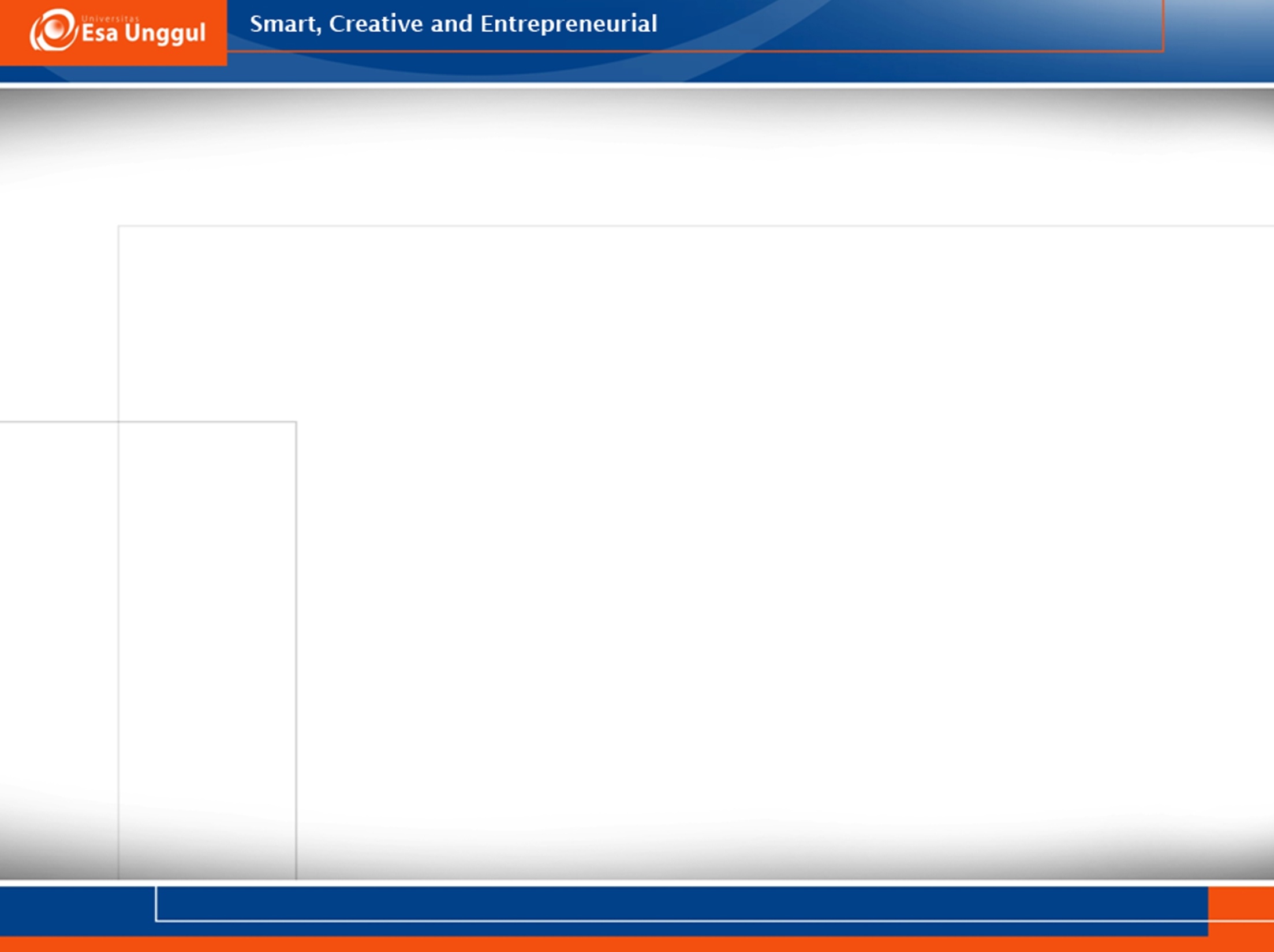 Layers of Interoperability
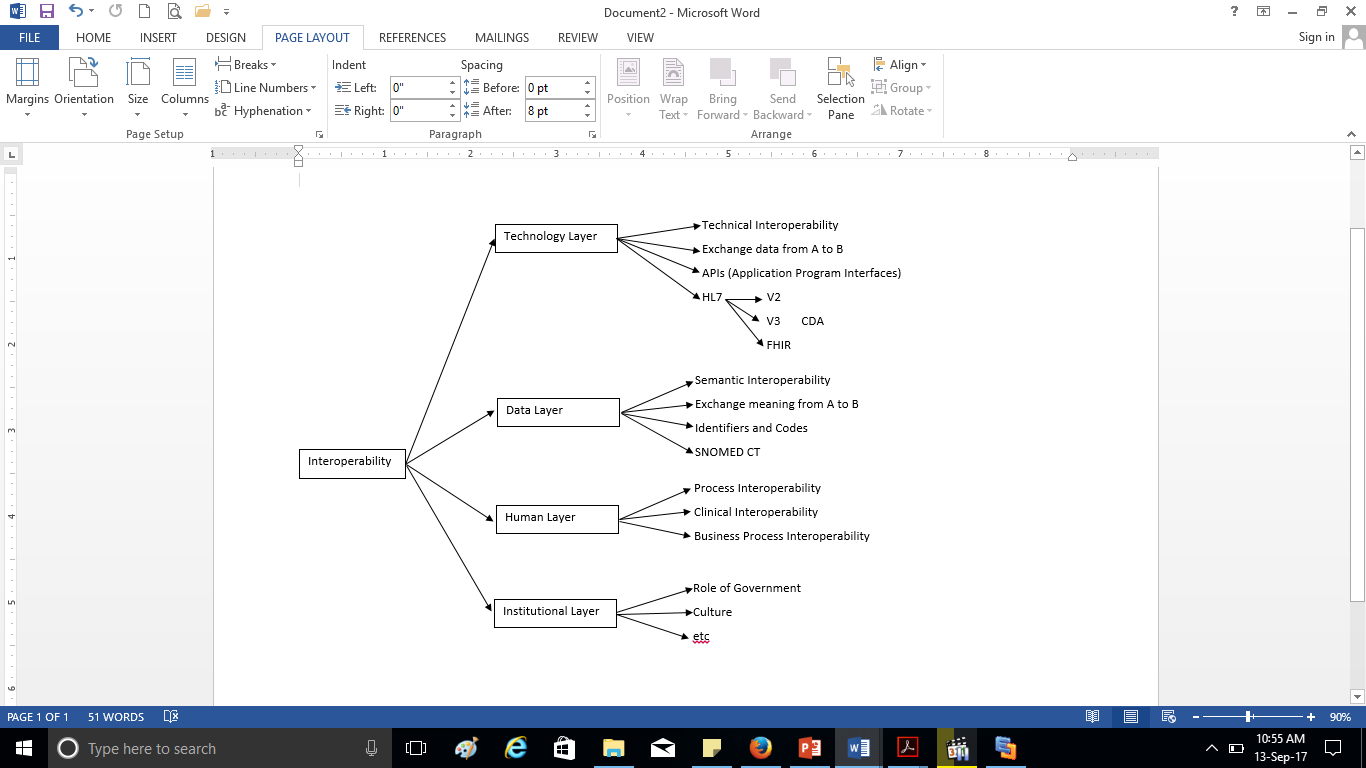 Sumber: Principles of Health Interoperability Snomed CT, HL7 and FHIR, Benson, T, Grahame, G, Third Edition
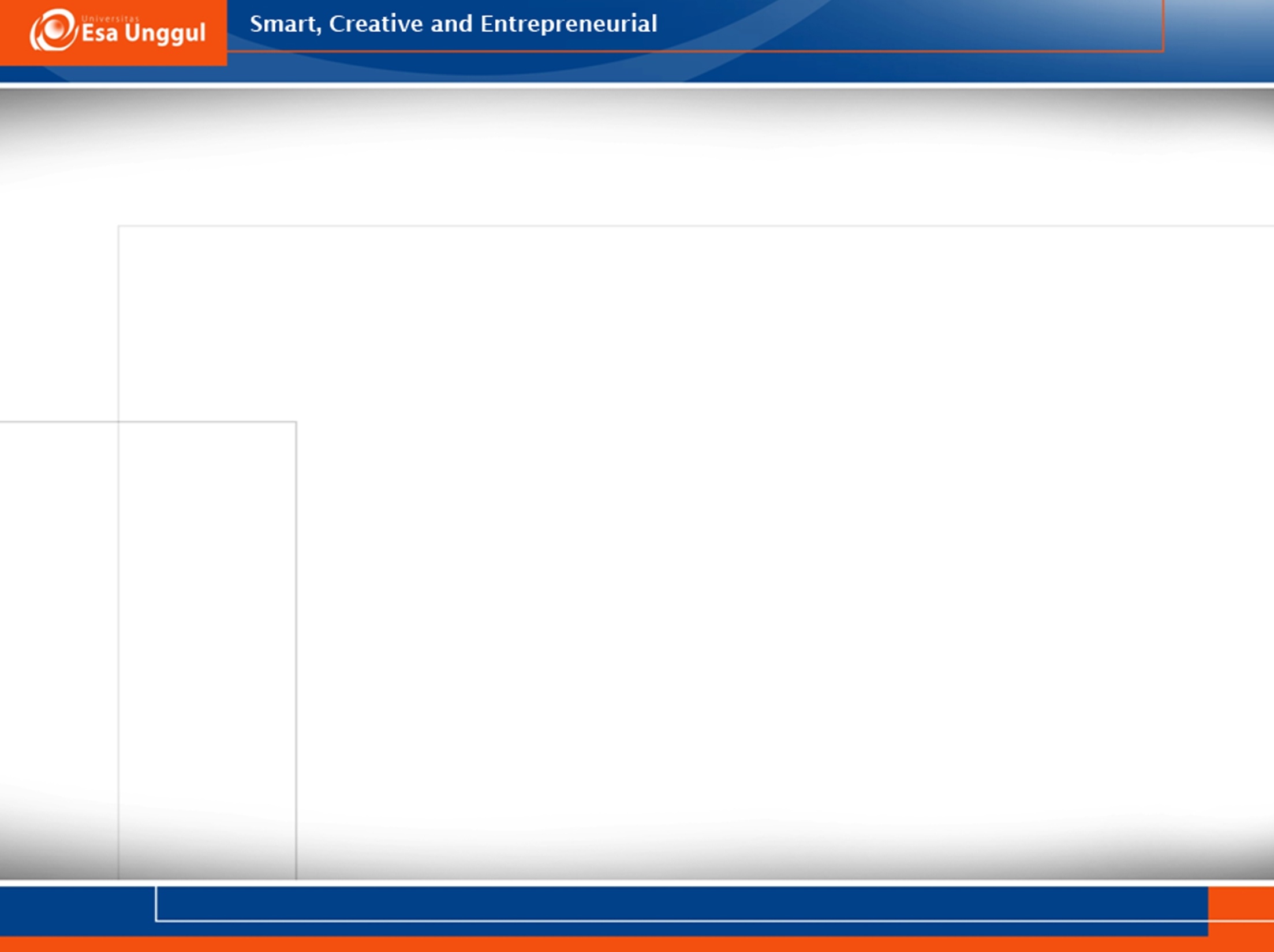 Interoperability between organizations
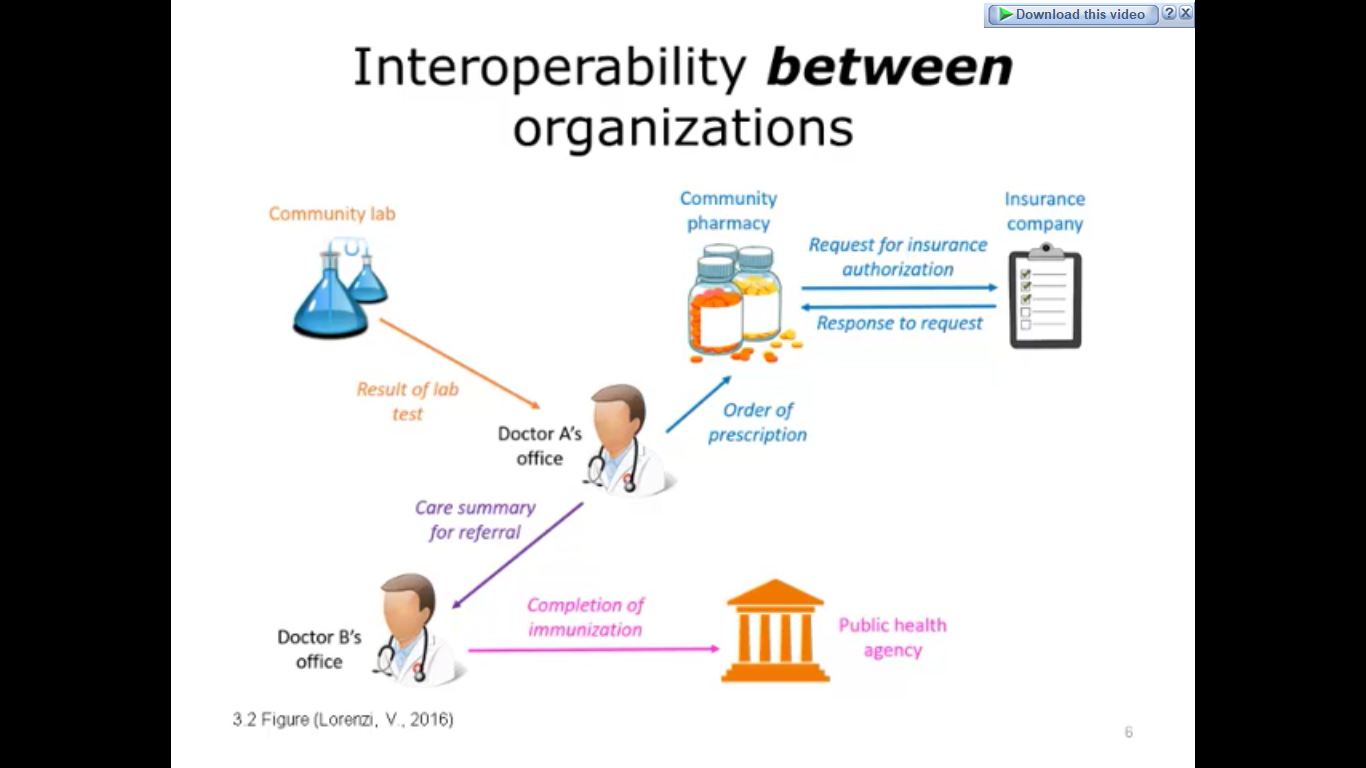 [Speaker Notes: Care summary for referral (ringkasan rujukan)]
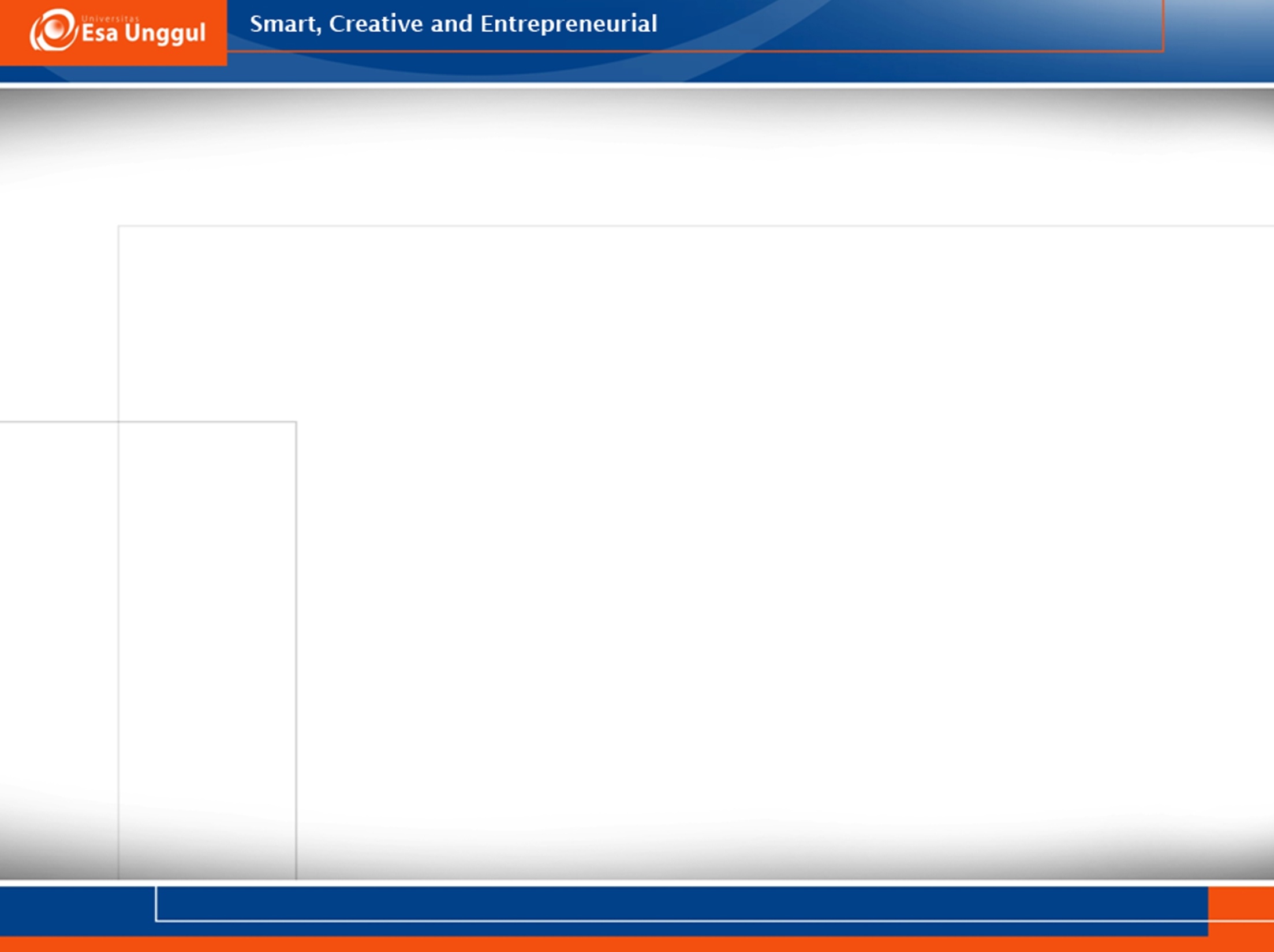 Rekam kesehatan
     1.  Isi
Terkait dengan tujuan kegunaan informasi yang menyebabkan formulirnya didesain secara spesifik

     2.  Struktur
Terkait dengan bentuk sarana pelayanan kesehatan yang menggunakannya
80’an
Hal yang penting untuk mengisi rekam kesehatan adalah:
Dilaksanakannya persyaratan pendokumentasian sesuai dengan teknologi format rekaman yang dipilih
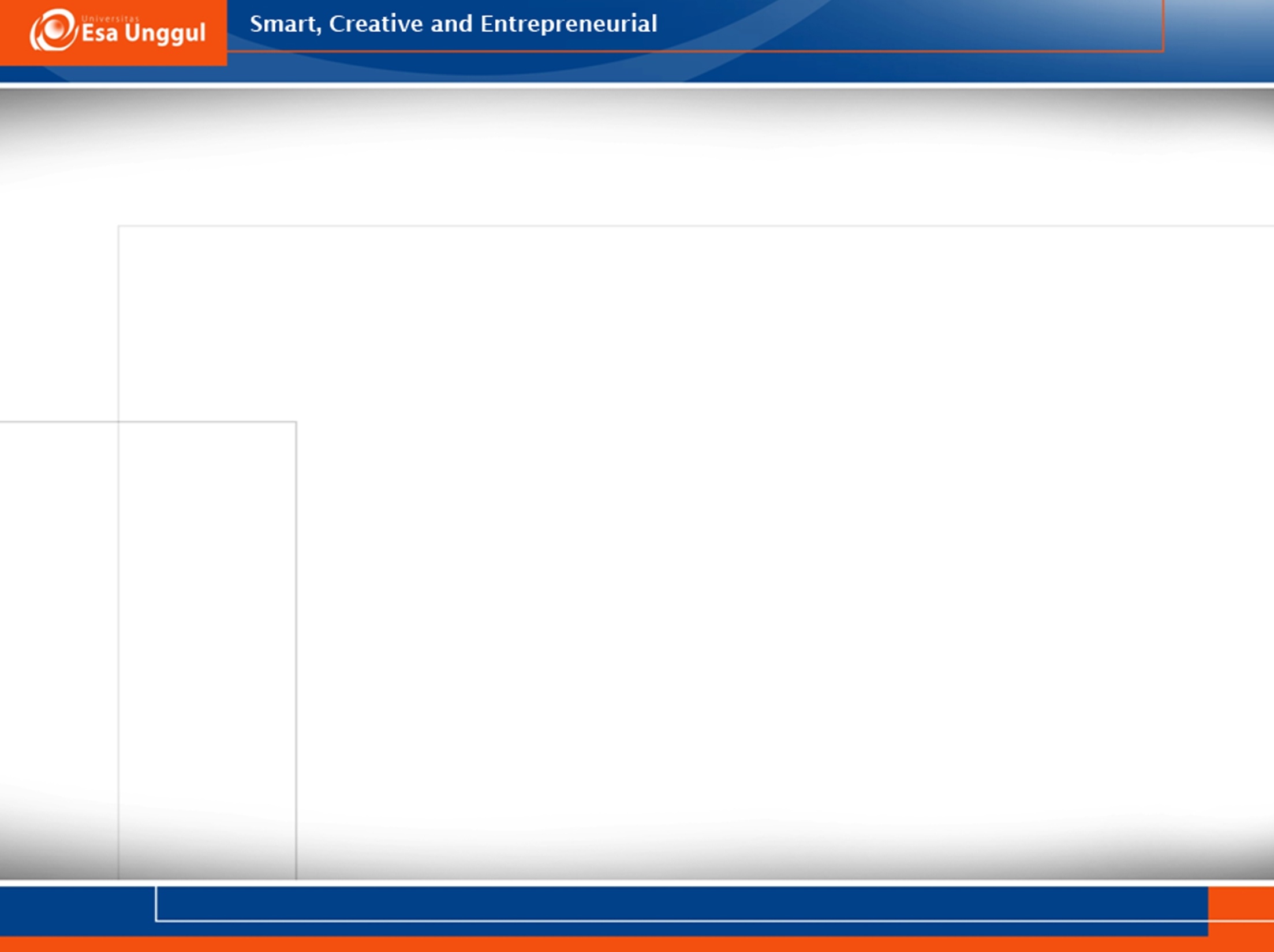 Isi Rekam Kesehatan
01
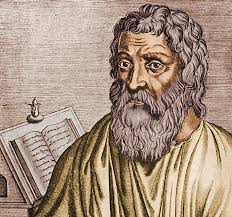 Berbuat baik
02
Jangan melakukan hal merugikan pasien
03
Hormati kehidupan manusia
Hippocrates
(460 – 377 SM)
04
Sadari kebatasan kemampuan kita
05
Berakhlak dan berbudi luhur
06
Jaga kerahasiaan pasien
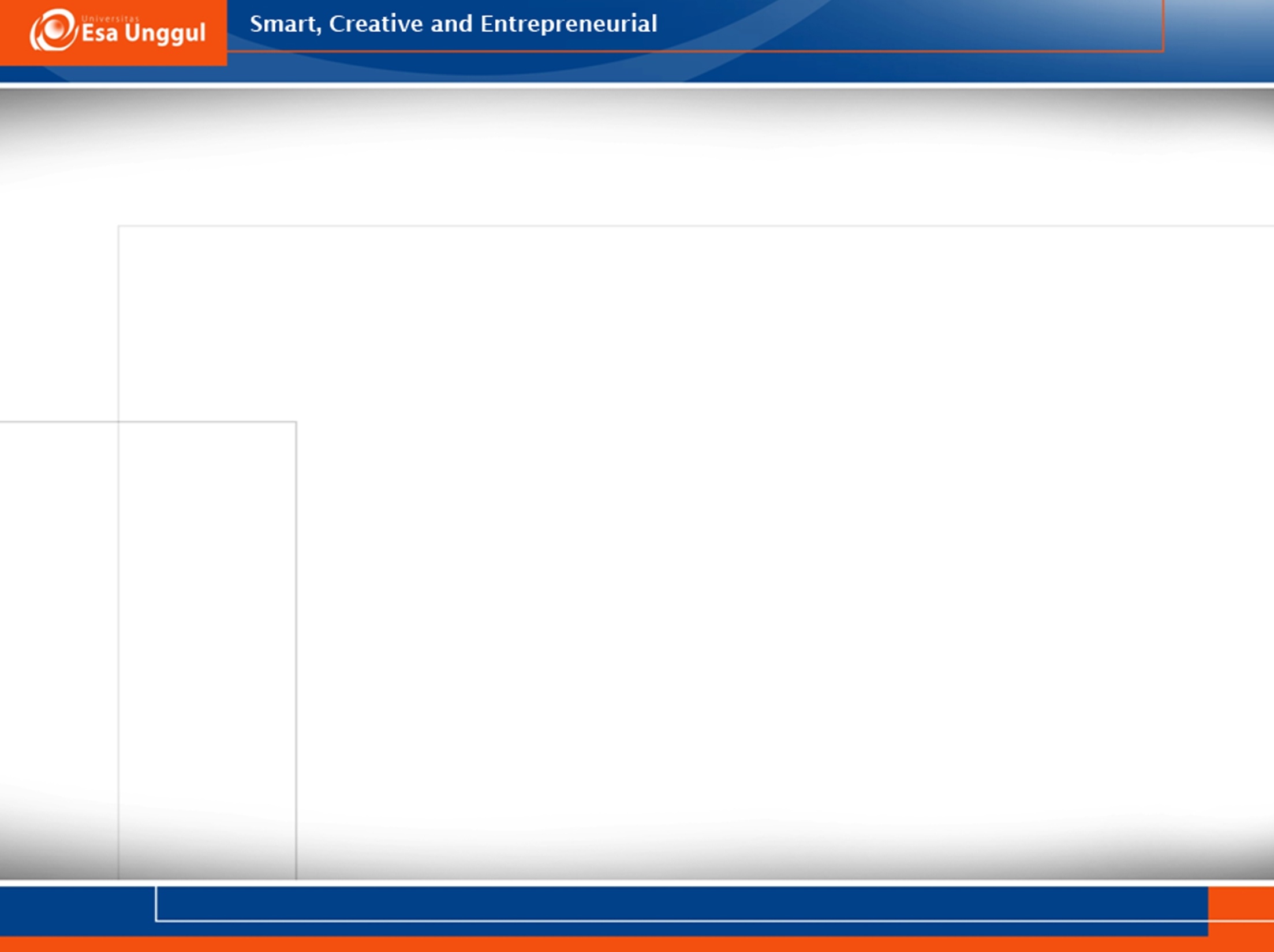 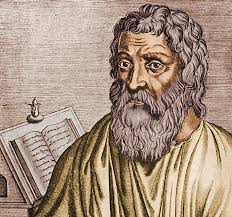 Memantau praktik kesehatan
Mengetahui sejauh mana praktisi yang terlibat telah berbuat baik dan layak dalam melakukan pemerikasaan
Dapat mengetahui, apakah praktik dokter telah merugikan pasien
Praktisi pelayanan kesehatan telah menghormati kehidupan pasien
Dapat memantau kinerja praktisi dalam menjalankan praktik nya sebatas kemampuan 
Memantau kinerja praktisi, apakah seorang praktisi berbudi luhur dan berakhlak dalam melakukan kinerjanya
Melindungi hak asasi pasien dengan menjaga kerahasiaanya
Hippocrates
(460 – 377 SM)
[Speaker Notes: Sumpah hipokrates mengharuskan diperlukannya alat bukti berupa rekaman kesehatan]
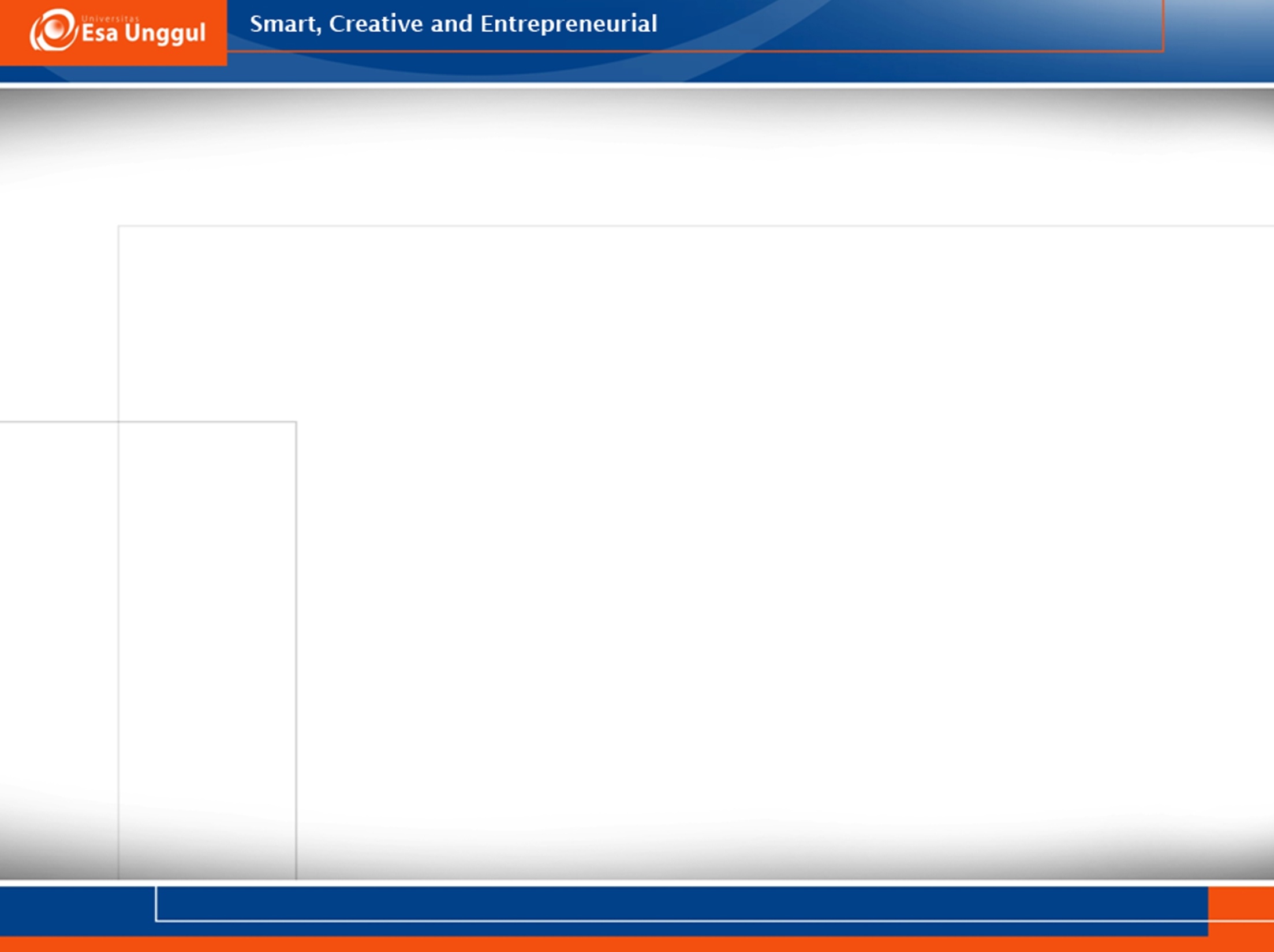 1. Data Administrative
Mencakup:
Data demografi
Data keuangan (financial)
Data yang terdapat pada beragam izin (concent)
Lembaran hak kuasa untuk kepentingan layanan kesehatan dalam penanganan informasi konfidensial pasien

2. Data Klinis
Data yang berisikan tentang:
Data hasil pemeriksaan
Data pengobatan
Data perawatan
80’an
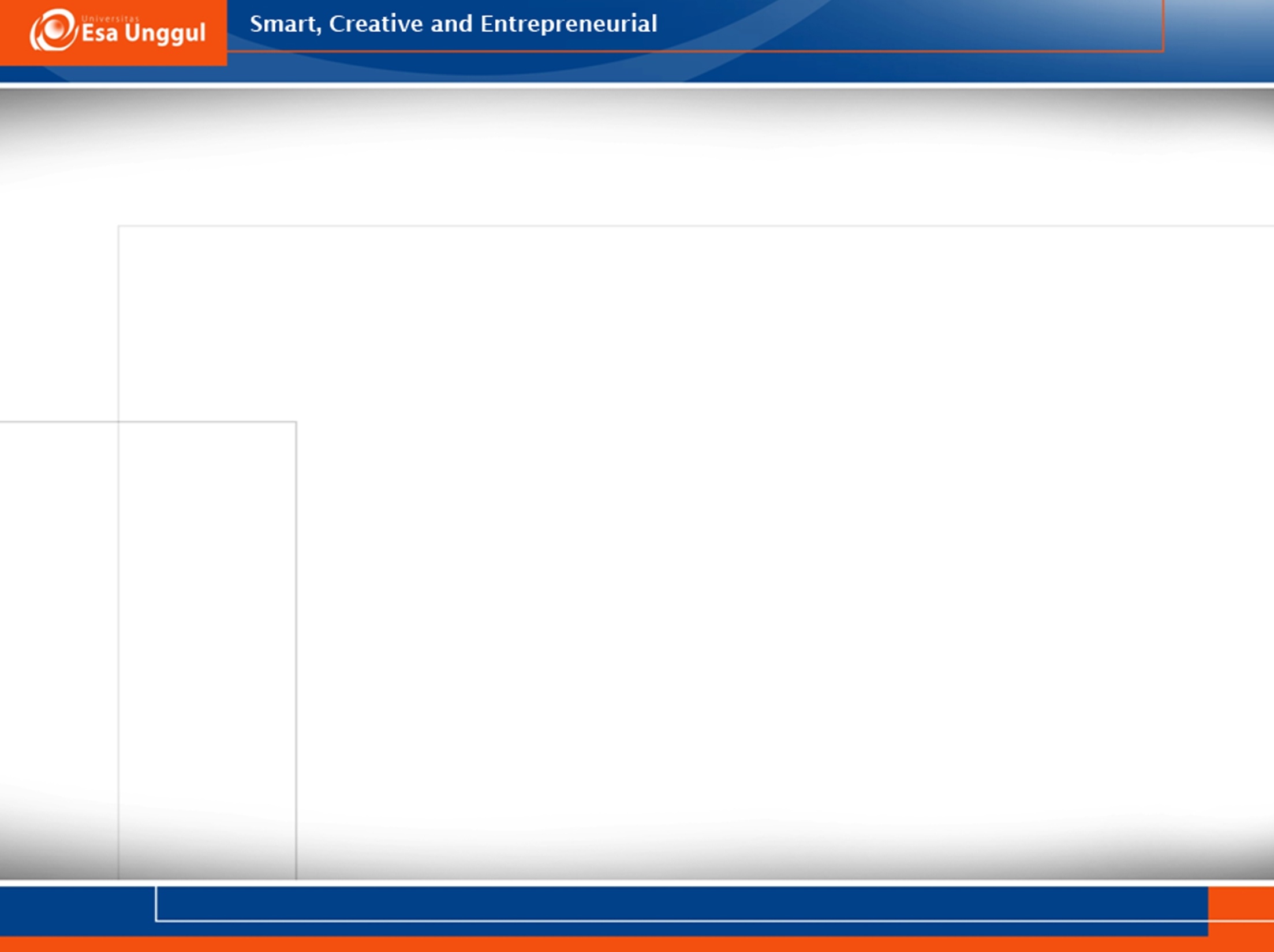 Secara umum data administrasi adalah:
Data identifikasi yang dapat dihubungkan dengan pasien, yang digunakan bagi kepentingan administrative, regulasi, operasional pelayanan kesehatan dan penggantian biaya pengobatan
1. Data demografi
Tujuan data demografi adalah 
untuk mengonfirmasikan identitas pasien secara lengkap.
Digunakan sebagai basis data statistik, riset dan sumber perencanaan
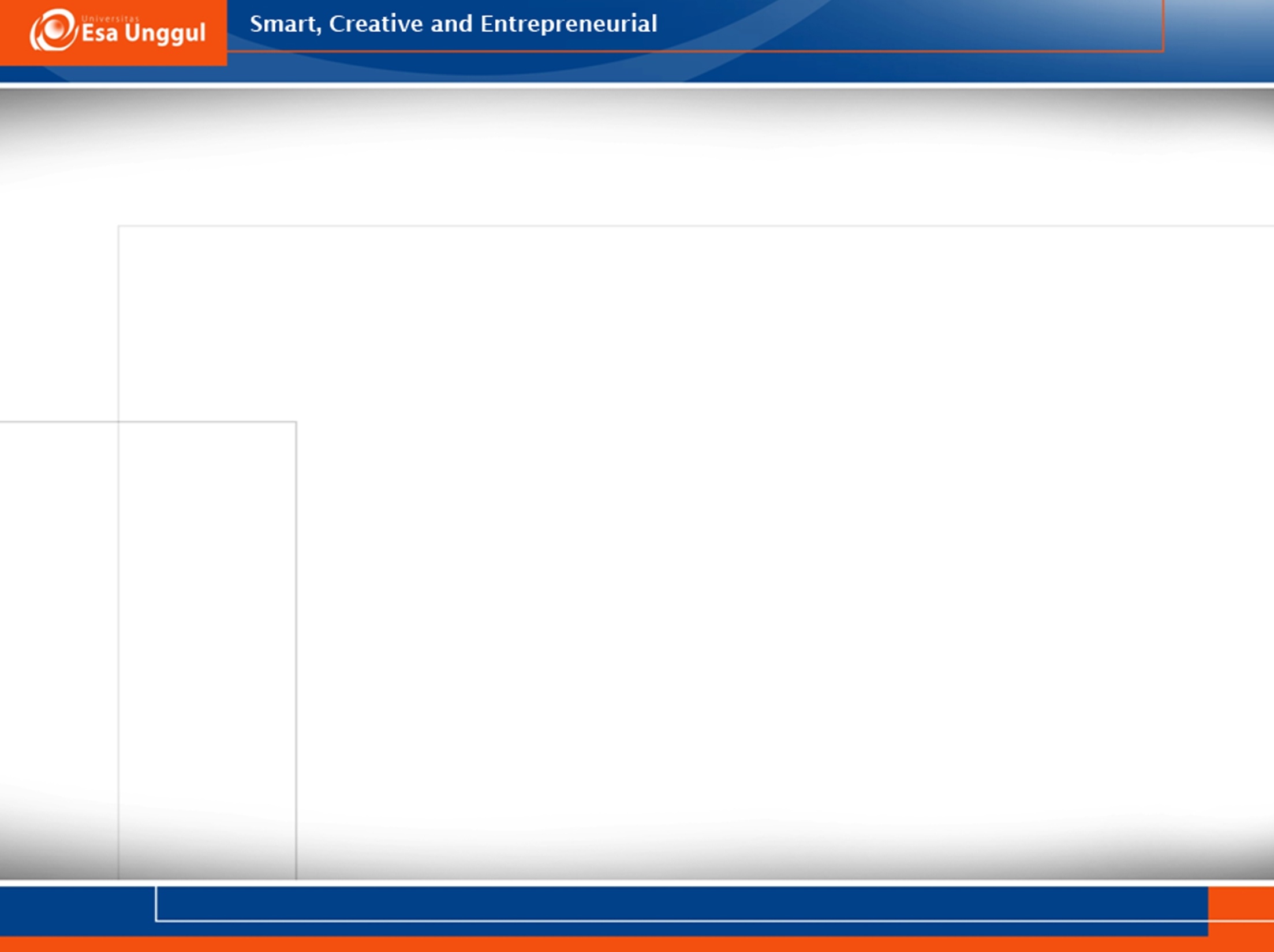 Nama lengkap
Nomor rekam kesehatan pasien atau nomor identitas pasien
Alamat lengkap pasien 
Tanggal lahir pasien
Jenis kelamin 
Status pernikahan
Nama dan alamat keluarga terdekat
Tanggal dan waktu terdaftar
Nama rumah sakit
Data Demografi
80’an
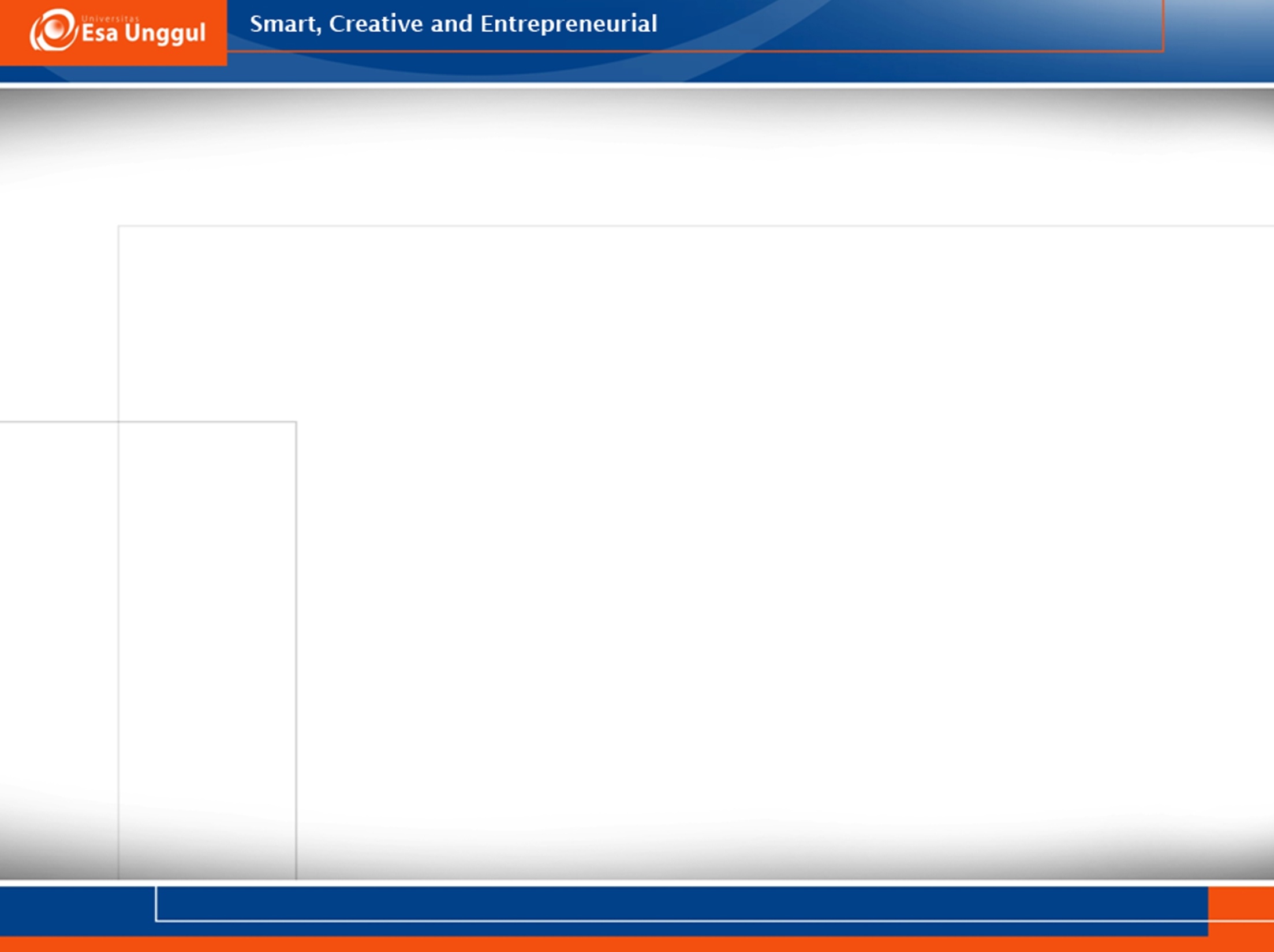 Data Administratif
Lembaran pengesahan untuk melepaskan informasi
Formulir pengesahan (otorisasi) pelaksanaan pelayanan
Beberapa formulir pemberian izin 
Lembar hak kuasa 
Lembar pulang paksa
Sertifikat kelahiran atau kematian
Formulir pembebasan sarana pelayanan kesehatan dari tuntutan kehilangan atau kerusakan barang pribadi pasien 
Korespondensi yang berkaitan dengan permintaan rekaman
Kejadian tentang riwayat atau audit 
Klaim yang dapat dihubungkan dengan pasien 
Menelaah kualitas data yang dapat dihubungkan dengan pasien
Tanda identitas pasien
Protokol klinis, jalur klinis, pedoman praktik dan pengetahuan lain
80’an
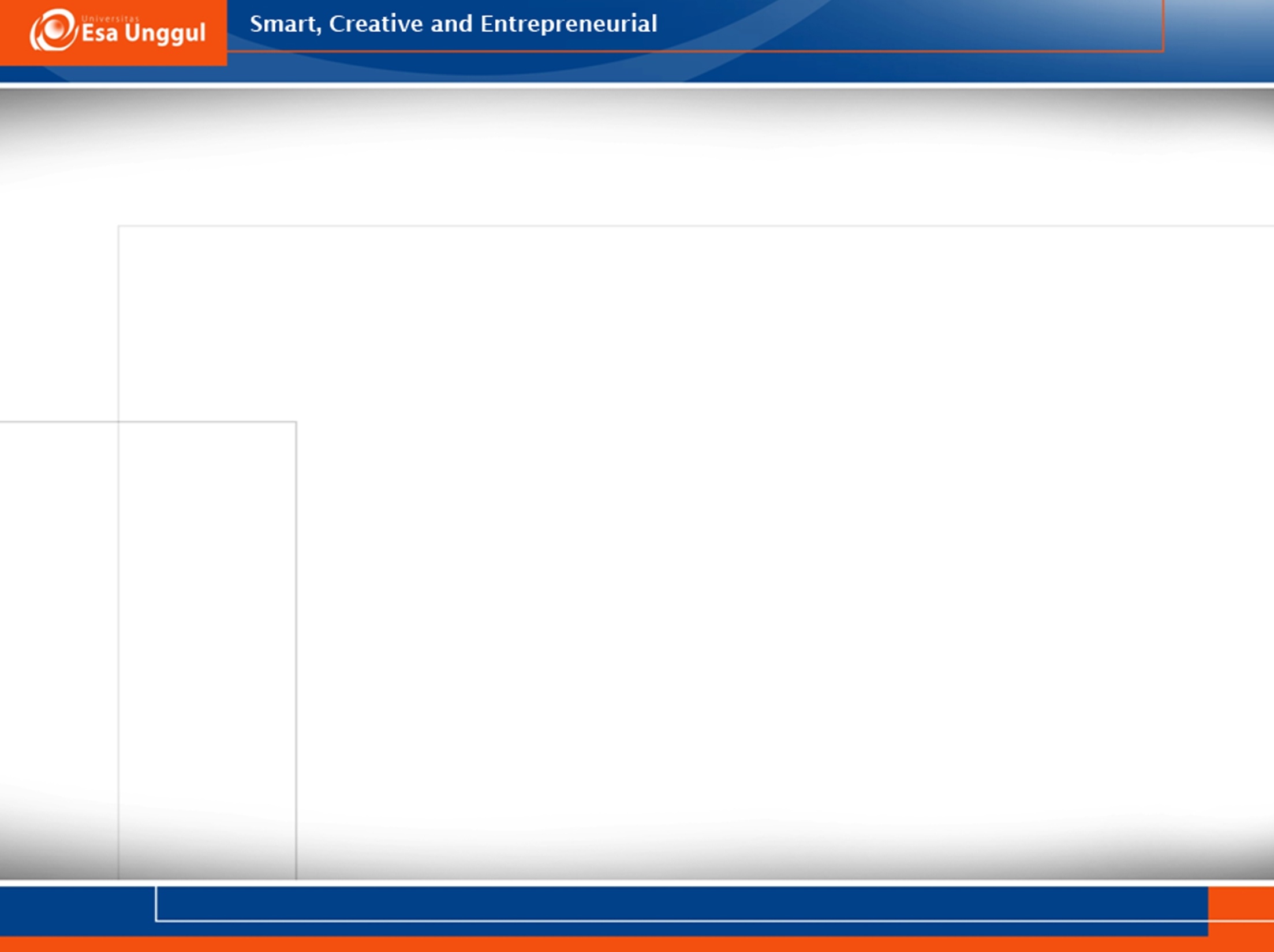 Data Klinis
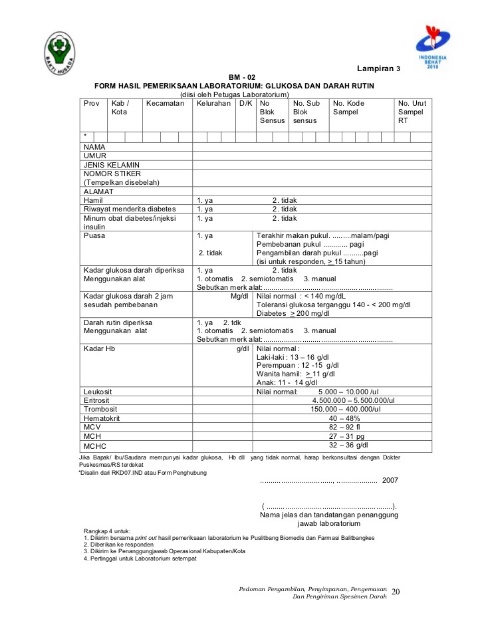 Data pemeriksaan
Data pengobatan
Data perawatan
80’an
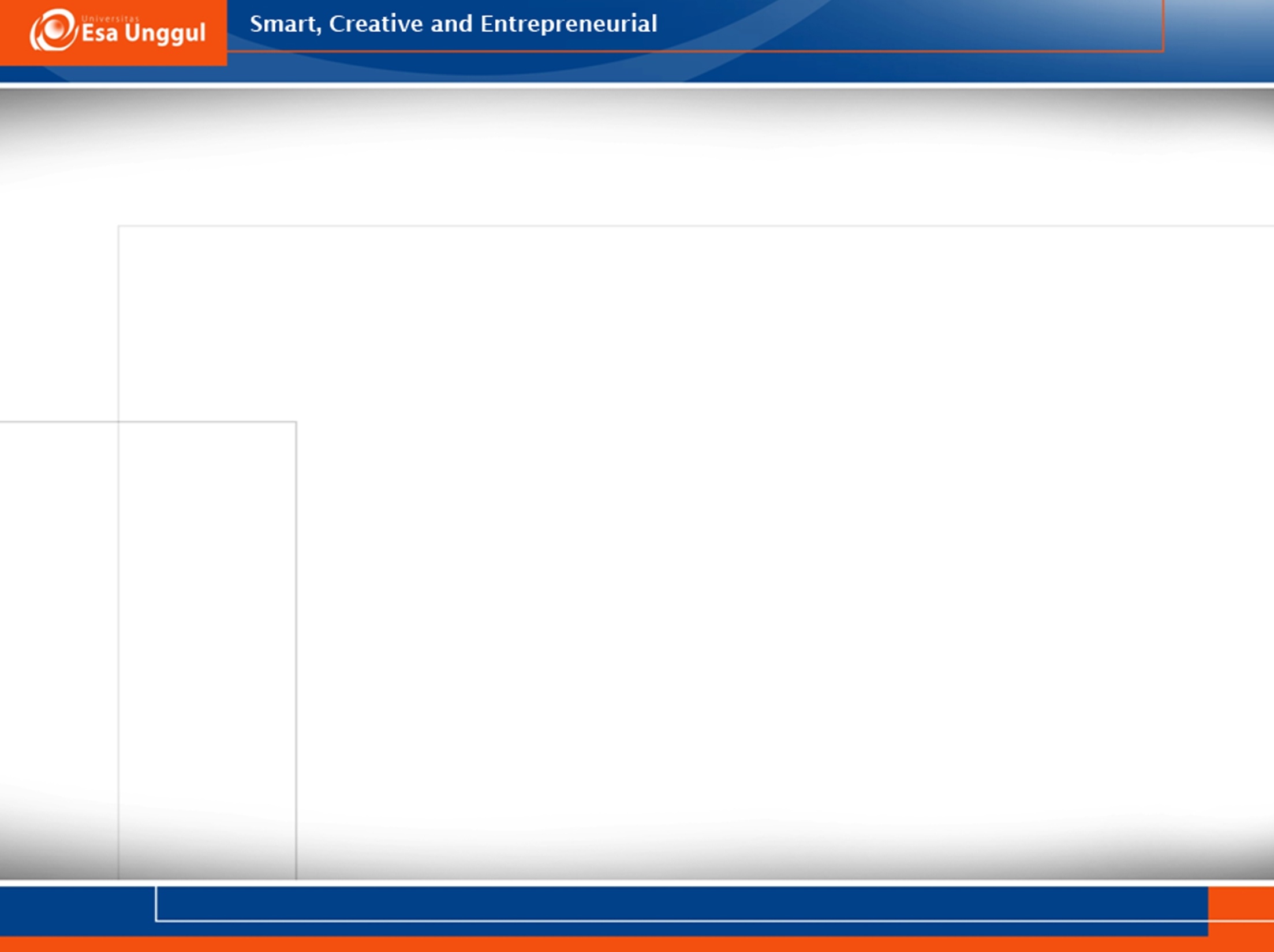 Definisi dan Istilah Key and Concept
Ada banyak istilah dan konsep akan diperkenalkan dan didefinisikan. Di bagian ini, dua istilah yang akan diperkenalkan dan didefiniskan adalah, 
“kesesuaian” dan “interoperabilitas”,
Jika didefinisikan, Seringkali definisi dari istilah yang diberikan akan memiliki deskripsi yang mirip tetapi dengan sedikit perbedaan. Masalah ini tidak dapat dihindari; Namun, melalui penerapan perspektif yang berbeda selama analisis, arti penting dari konsep biasanya muncul dan akhirnya dapat dipahami. Kita mulai dengan kesesuaian dan interoperabilitas karena konsep-konsep ini akan banyak kita temui,  pada beberapa istilah, definisinya akan sangat tergantung pada konteks penggunaannya, hal ini akan menyebabkan perbedaan makna.
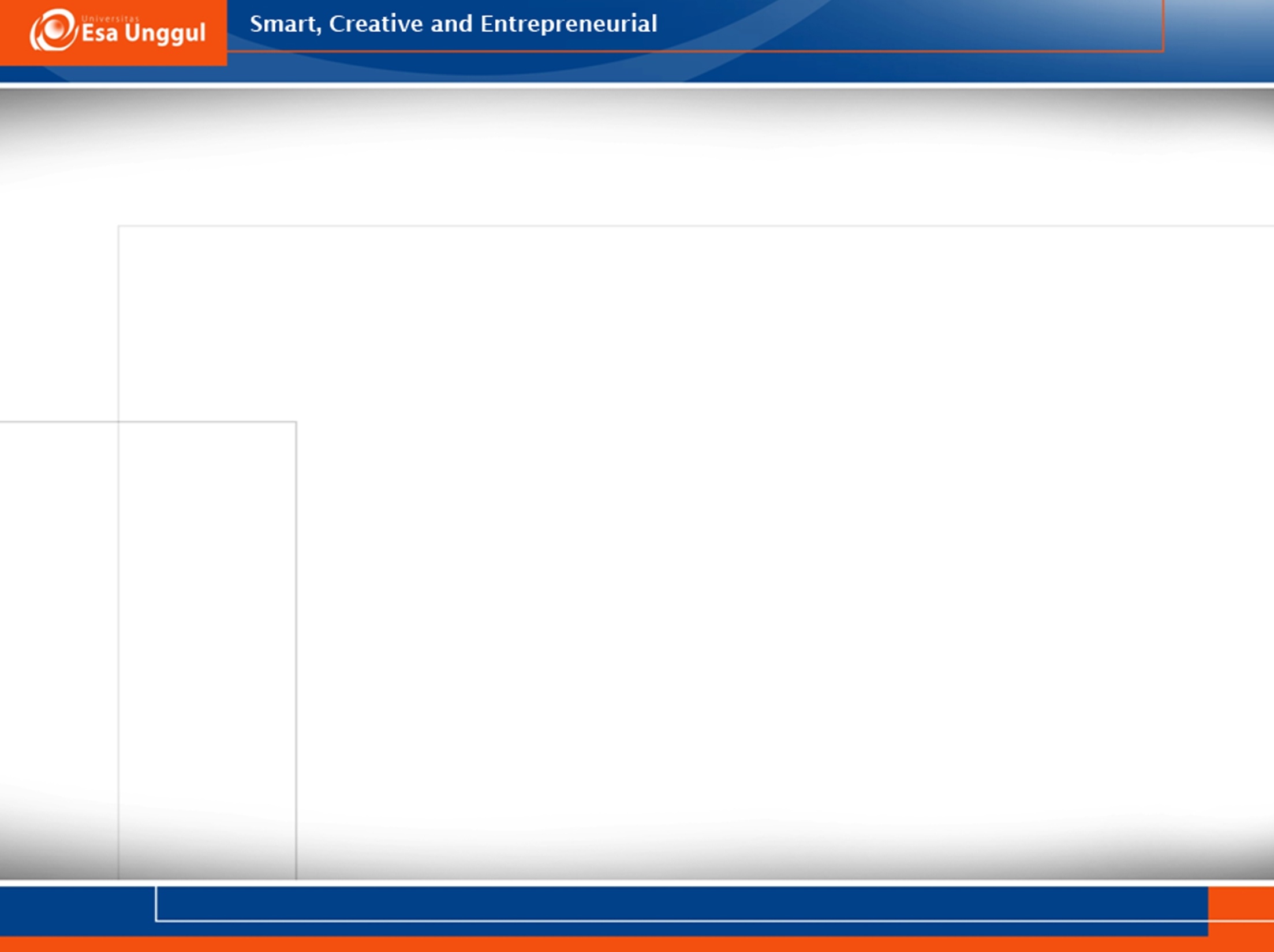 -Kesesuaian
Definisi dari kesesuaian ini diambil dari Merriam Webster Dictionary sebagai berasal dari kesesuaian kata. Berkaitan dengan pelaksanaannya dengan Standar :

Kesesuaian berarti bahwa sistem mematuhi persyaratan yang diberikan dalam standar.
	
Pengertian Kesesuaian ini tergantung dari seberapa dekat implementasi yang memenuhi persyaratan didefinisikan dalam    standar. Untuk tujuan ini, kesesuaian dikaitkan dengan pengakuan formal pengujian untuk memverifikasi  kepatuhan terhadap standar.

Kepatuhan  untuk standar informal menunjukkan bahwa sistem menyediakan dukungan
untuk standar tertentu (misalnya, HL7 v2.x) atau versi yang spesifik dari standar (misalnya, HL7
v2.5.1).  Vendor biasanya menyatakan kepatuhan mereka terhadap tingkat standar yang sangat tinggi, namun deklarasi di tingkat granularity sangat tidak berguna untuk mencapai interoperabilitas.
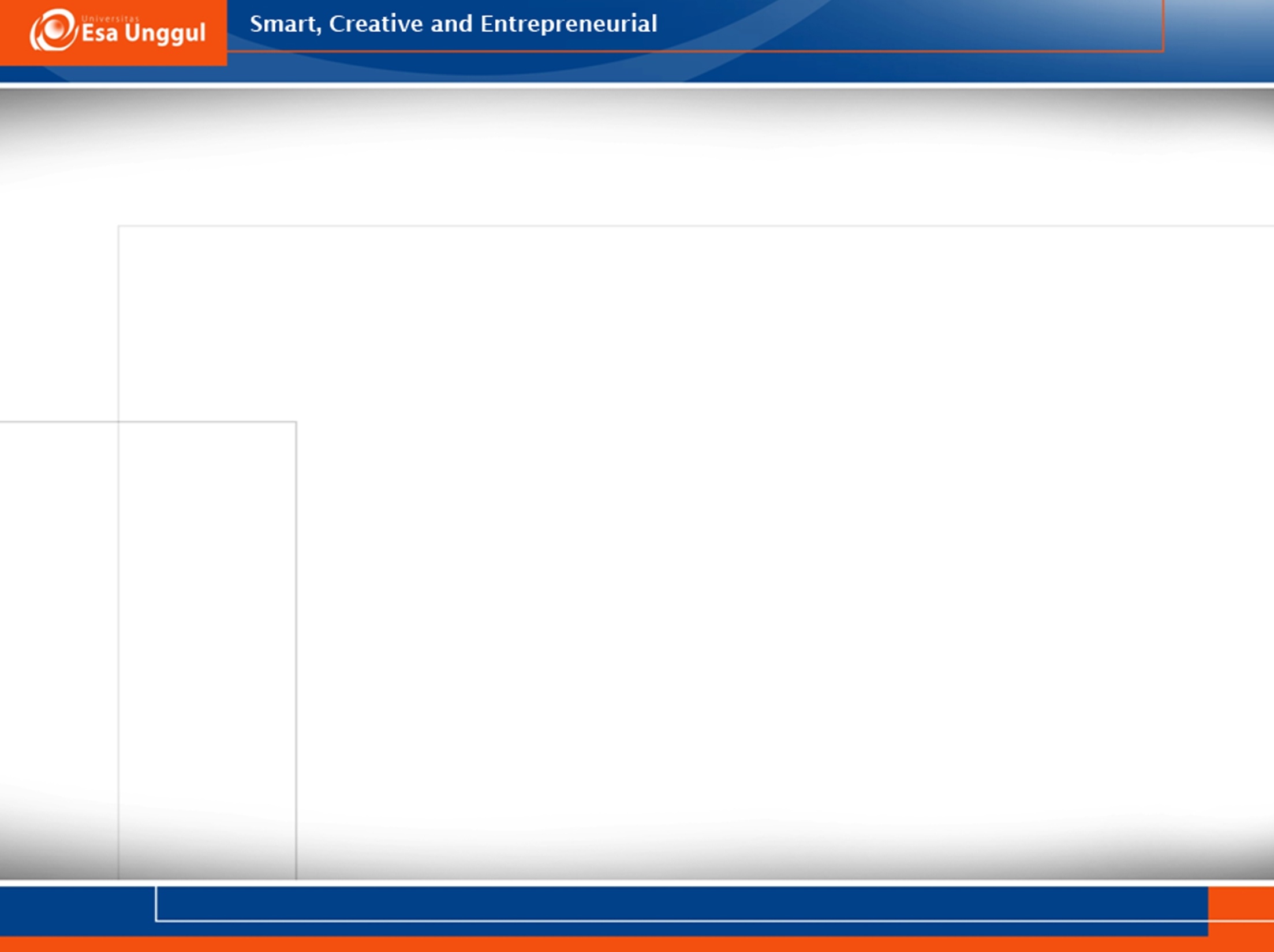 Interfacing
Ketika ada pertukaran data antara dua sistem yang berbeda , biasanya dua antarmuka yang berkomunikasi satu sama lain . Satu sistem mengirim data, dan yang lainnya menerima data. Mungkin  lebih mudah dimengerti jika dua sistem tidak berbicara bahasa yang sama (yaitu, menerapkan sama spesifikasi) mereka tidak dapat berbagi data; Tapi, seperti apa yang akan kita lihat nanti, prasyarat ini (menggunakan spesifikasi yang sama) diperlukan, meskipun cukup sendiri karena pemahaman yang tepat harus disampaikan juga.
Sistem pengiriman bertugas untuk mengumpulkan data dan mengubahnya menjadi “bahasa yang disepakati protokol”. Biasanya, tugas ini dilakukan dengan mengirim Sistem mengakses repositori data. Sistem penerima mengeluarkan data dari pesan yang ditransmisikan dan menyimpannya dalam repositori internal data. 
Apa yang menyebabkan sistem pengiriman mengirimkan data? Transmisi data sering dipicu oleh data yang dimasukkan ke dalam sistem - yang bisa berarti pemicunya terkait dengan peristiwa real-time - atau dengan layanan yang dijadwalkan secara rutin (cron atau di-pekerjaan 5) yang meminta modul antarmuka pada pra-de fi ned kali ketika data membutuhkan transmisi untuk mitra komunikasi.
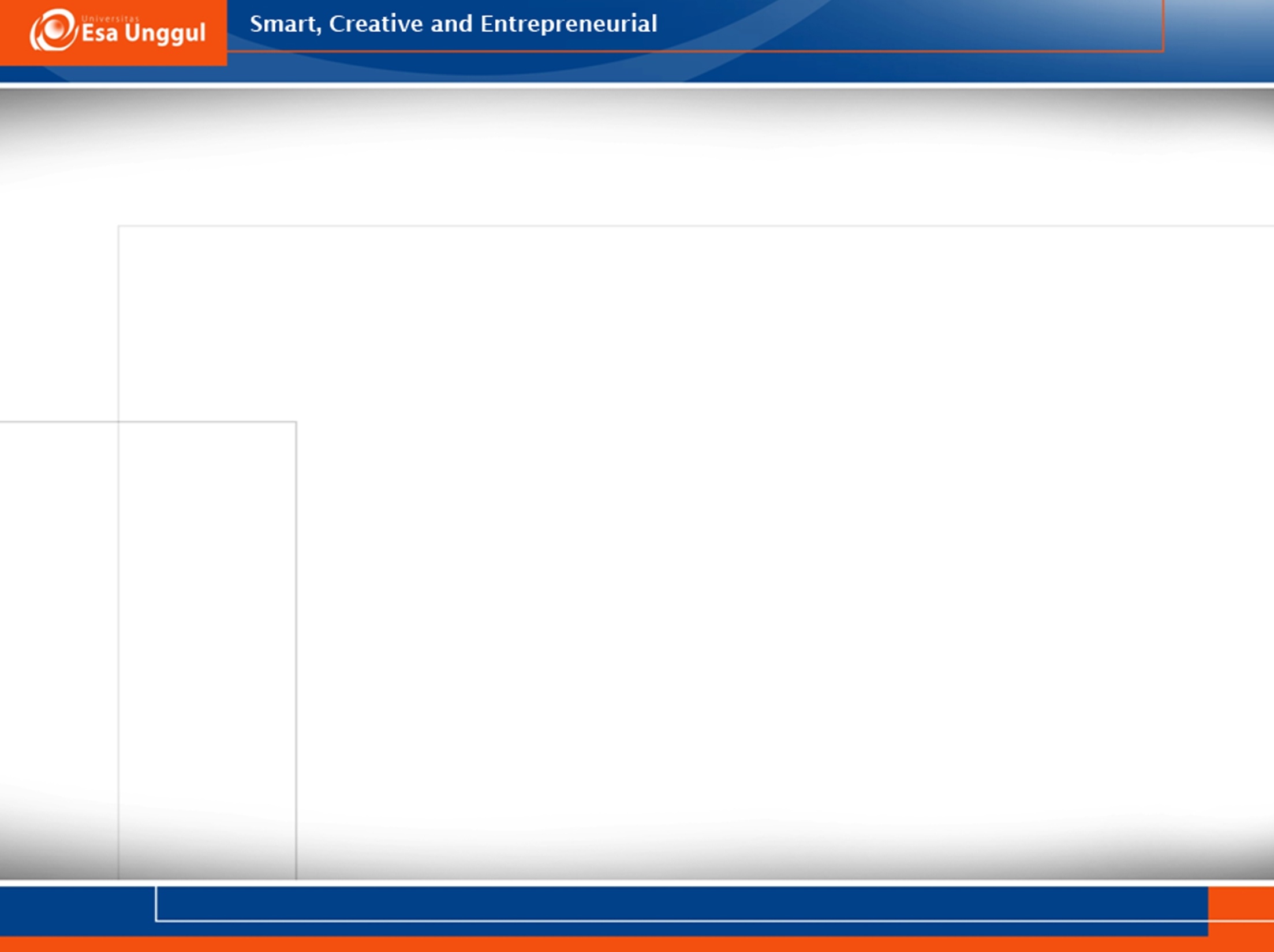 Impact On Interface
Ketika berbicara tentang antarmuka spesifikasi-spesifikasi, yang mendasari rancangan sebuah sistem seharusnya tidak menjadi masalah ;
Namun, hubungan timbal balik memang ada. Apakah  Sistem ini mampu mendukung fitur secara spesifik atau transmisi informasi menggunakan standar ? Hal ini sangat penting untuk diketahui.
Oleh karena itu, spesifikasi standar harus jelas menggambarkan persyaratan ini: 
a) Apakah Sistem harus mampu mendukung informasi yang spesifik ? (relevan untuk pengembang), dan :
(b) Di mana informasi tersebut muncul dalam pesan pelaksanaan persyaratan dan kebutuhan operasional. ?
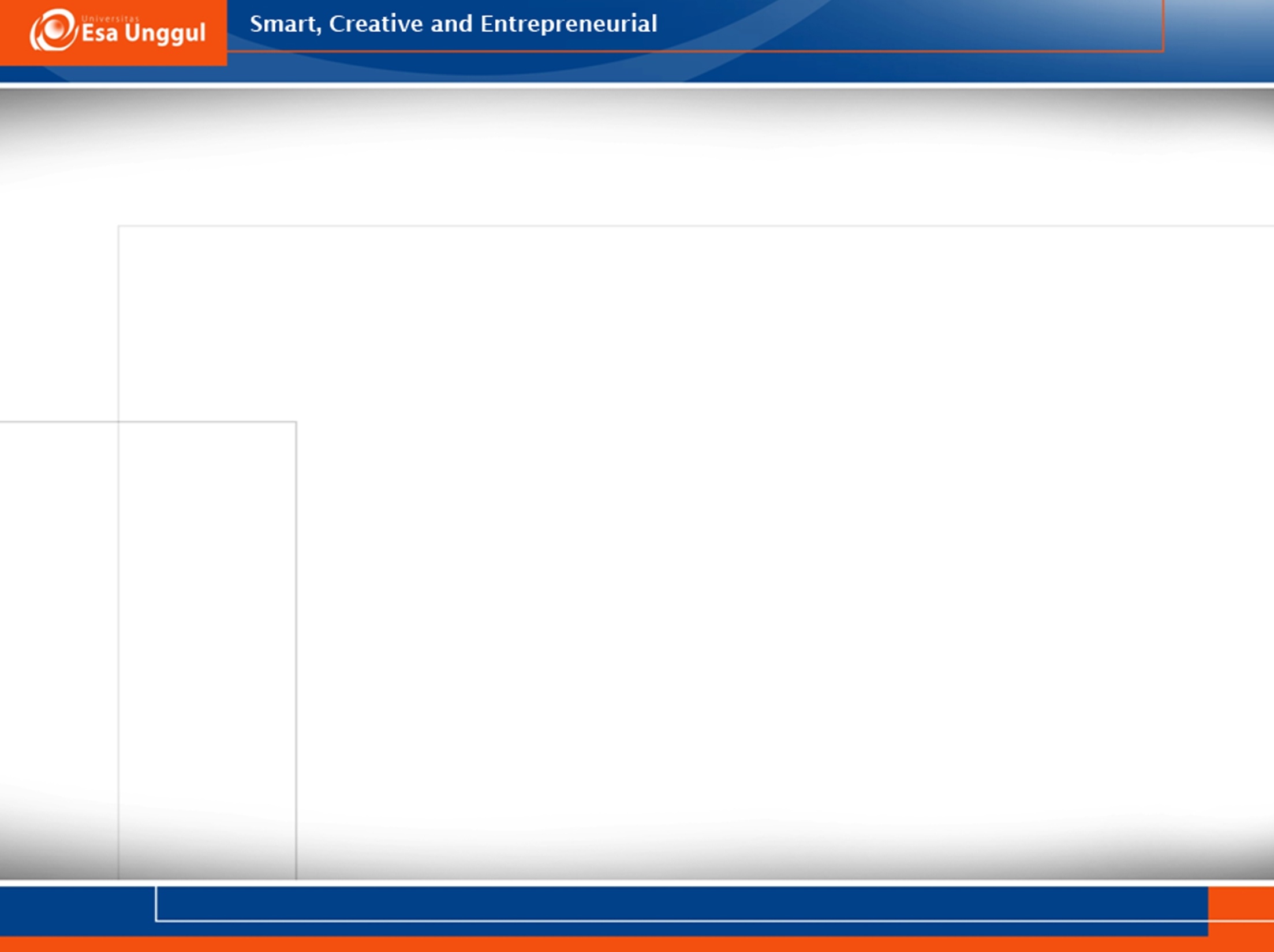 Serving Interface With Data
Sebuah pertanyaan yang berbeda berkaitan dengan penggunaan kemampuan umum sebuah sistem di Indonesia yang memiliki kombinasi dengan perilaku antarmuka/ Interface.
Anggapan bahwa sebuah informasi yang spesifik, pada prinsipnya, yang tersedia dalam repositori sistem data dapat ditukar dengan sistem asing, tentu saja tidak benar. Kemampuan ini ditentukan oleh arahan (internal) dari sistem yang sesuai.
Dari perspektif Interface, tidak ada beda antara data spesifik yang tersembunyi dari modul data yang tidak dilaksanakan sama sekali, atau jika (Data privasi / keamanan / perlindungan) kebijakan melarang memanfaatkan data. Sebuah sistem berfungsi di bawah kendala ini harus diperlakukan seolah-olah tidak mampu untuk melakukan penanganan data (untuk penggunaan tertentu) bahkan jika antarmuka lain dalam yang sama, sistem mungkin sangat baik mendukung data.
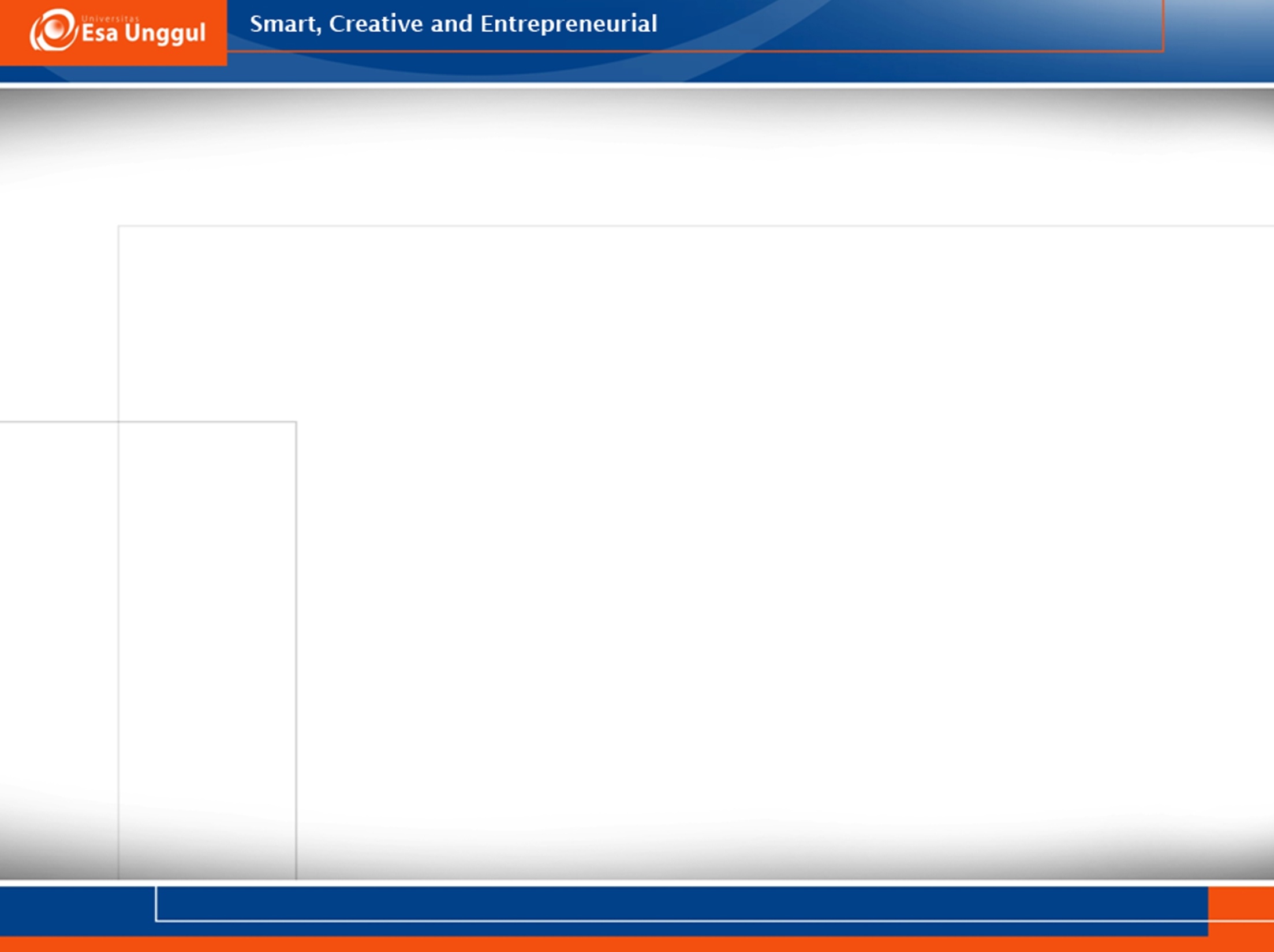 Bagian dalam ASTM
• Produk Besi dan Baja			• Nonferrous Produk Logam
• Konstruksi				• Tekstil
• Plastik					• Karet
• Alat Kesehatan dan Layanan			• Isolasi Listrik dan Elektronika
• Metode Uji Logam dan Prosedur Analitis		• Produk Minyak, Pelumas, dan Bahan • Paints, Coatings terkait, dan Aromatics 		    Bakar Fosil
•  Nuklir, Solar, dan Panas Bumi			• Air dan Teknologi Lingkungan
•  Produk Umum, Spesialisasi Kimia, Produk yang 	• Metode Umum dan Instrumentasi
     telah digunakan				• Indeks untuk semua bagian dan volume
   
Beberapa standar ASTM digunakan sebagai dasar untuk standar lainnya, seperti yang akan dijelaskan dalam sub-bagian berikut.
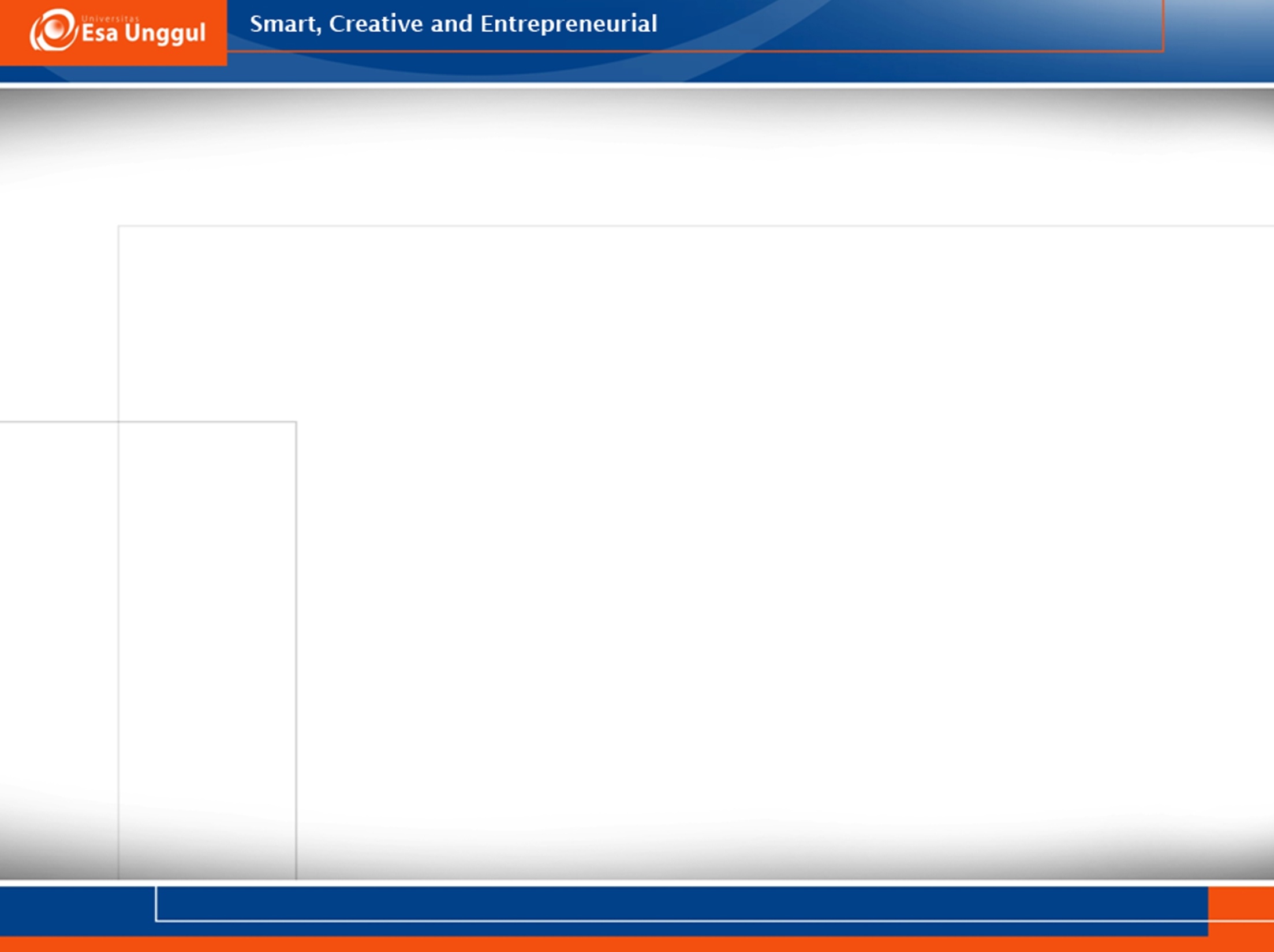 Immunization Information System
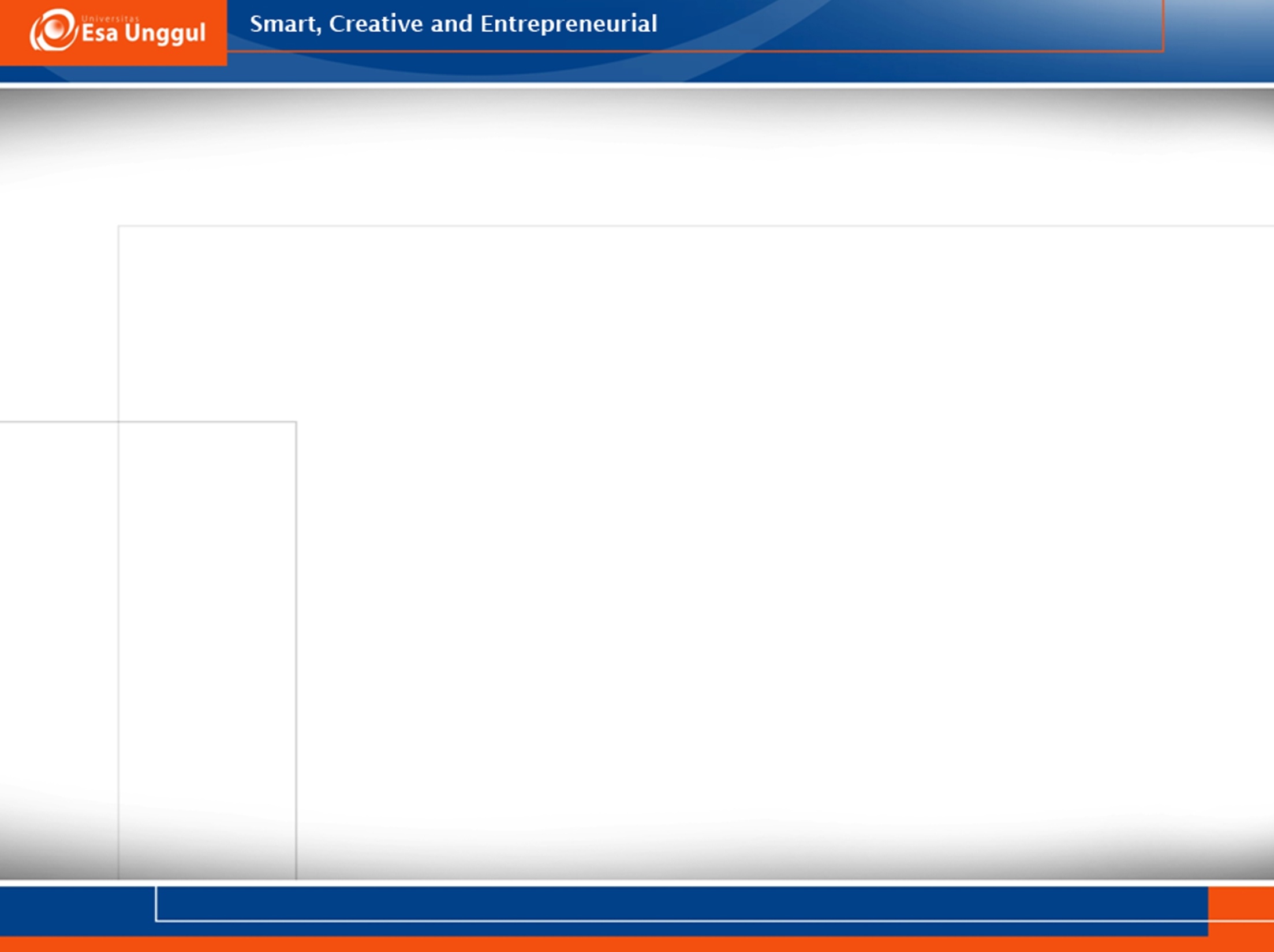 Bagian dalam ASTM
Produk Besi dan Baja
Konstruksi	
Plastik			
Alat Kesehatan dan Layanan
Metode Uji Logam dan Prosedur Analitis
Bakar Fosil
Nuklir, Solar, dan Panas Bumi
Produk Umum, Spesialisasi Kimia, Produk yang telah digunakan
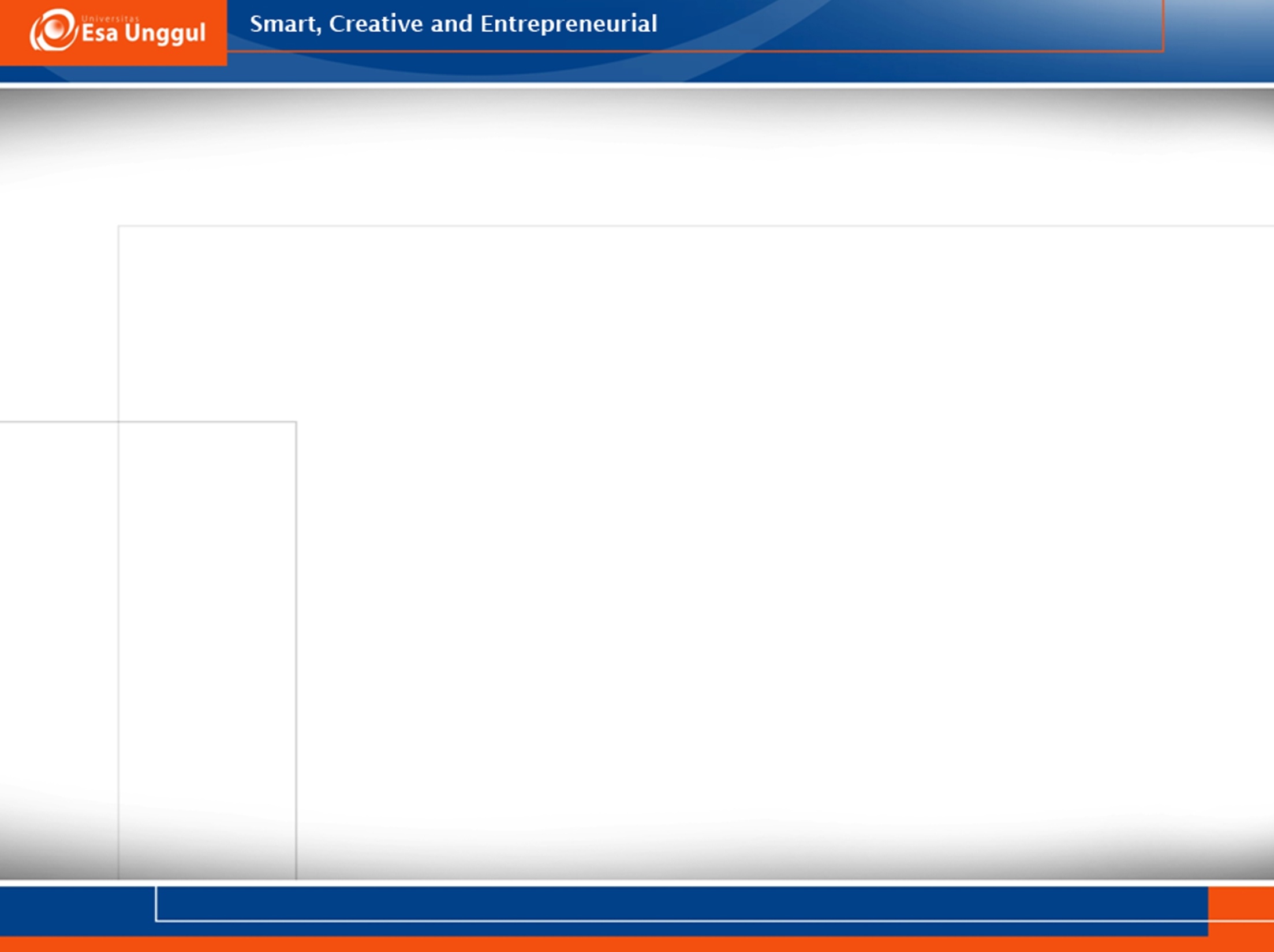 Bagian dalam ASTM >>
Nonferrous Produk Logam
Tekstil
Karet
Isolasi Listrik dan Elektronika
Produk Minyak, Pelumas
Paints, Coatings terkait, dan Aromatics 		 
Air dan Teknologi Lingkungan
Metode Umum dan Instrumentasi 				
Indeks untuk semua bagian dan volume
   
Beberapa standar ASTM digunakan sebagai dasar untuk standar lainnya, seperti yang akan dijelaskan dalam sub-bagian berikut.